Essential question
How/why do indigenous Americans use the natural environment to create works of art?
Local products are going to form the basis of most north American art forms; wood in the PNW; plant fibers, wool and clay in the American SW; hided in areas dominated by bison and deer.
Geometric designs on ceramics and other utilitarian objects 

Highly decorated fabrics with beading and weaving mark their art.
As the influence of European settlers spread throughout North America, native artists were keen to adapt their traditional forms to new media and new markets.
Europeans had an appetite for native art forms and acted as collectors and patrons for works that appealed to them.

Native American artists like Cadzi Cody and Maria Martinez began serving an emerging tourist industry that appreciated their artistry
Ask yourself...
What is the specific geographic and cultural context in which the work was created?
What does the imagery symbolize?
To what extent did European contact  change the materials and imagery used by Native American artists?
Which of these works do not demonstrate influence of European contact?  Why?
Which were created for a tourist audience?  How can you tell?
163. Bandolier Bag
Lenape (Delaware Tribe)
1850 CE
Beadwork on Leather
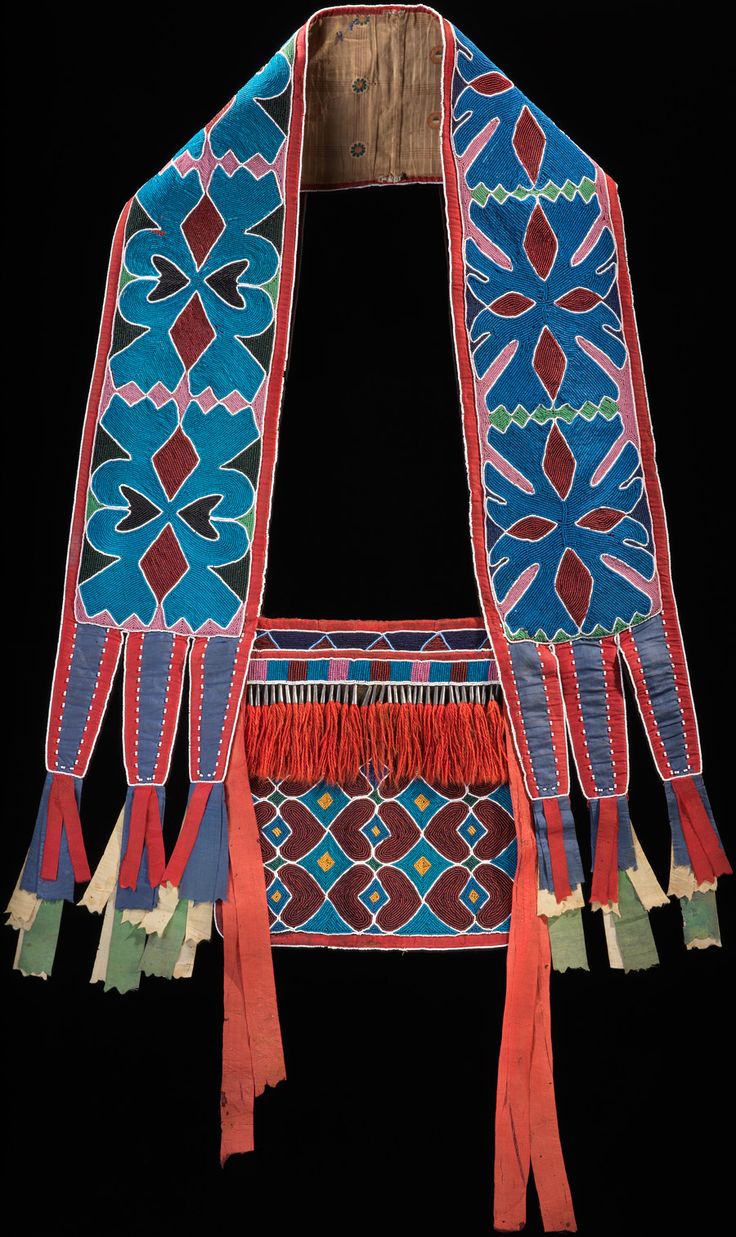 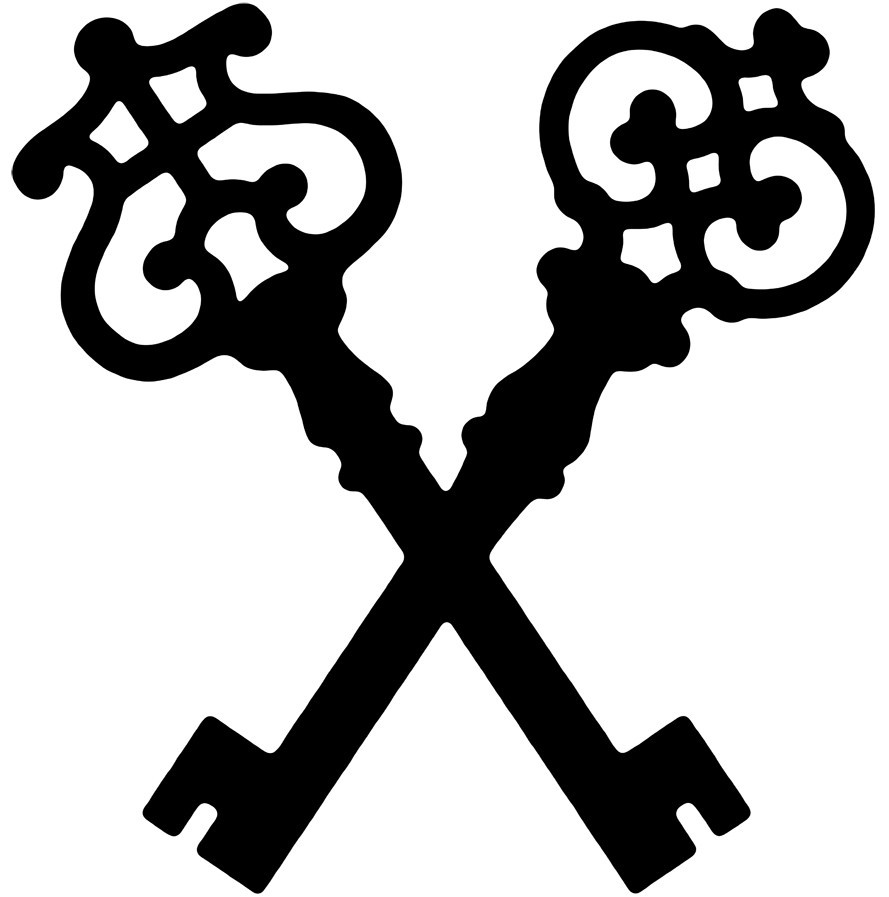 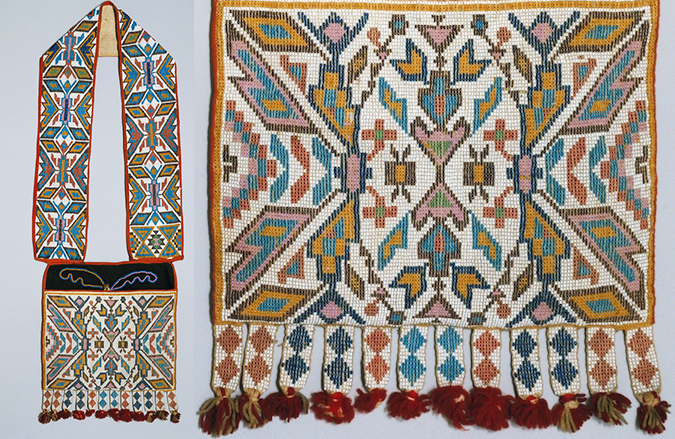 Bandolier Bags are based on bags carried by European soldiers armed with rifles, who used the bags to store ammunition cartridges.
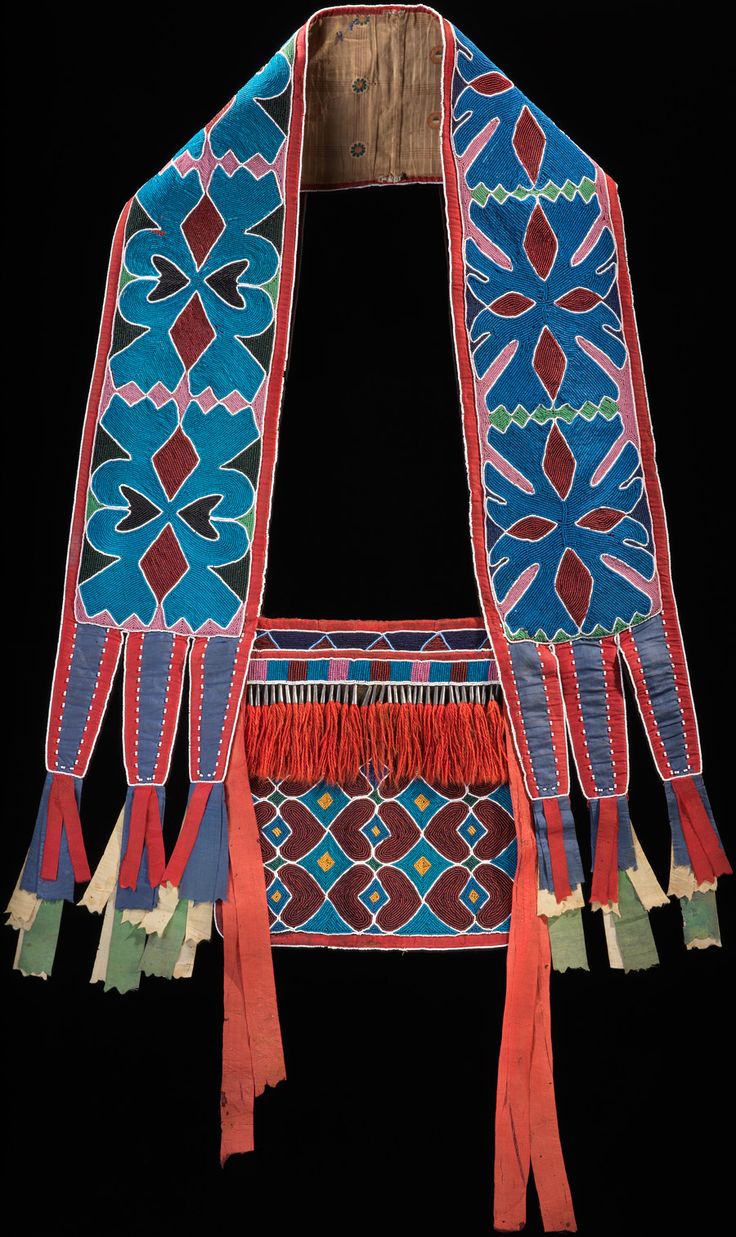 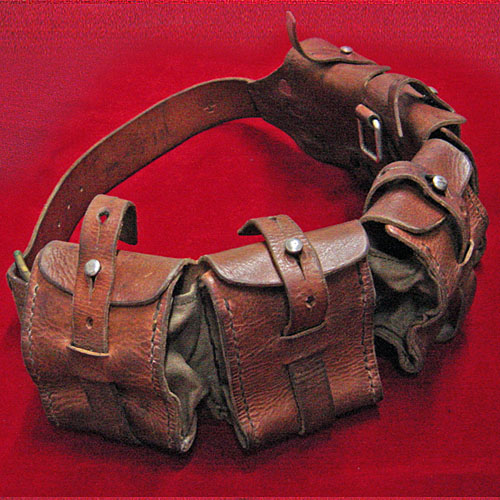 Ojibwe language they are called Aazhooningwa'on, or 
“worn across the shoulder”

Made by different tribes across the Great Lakes and Prairie regions. Differences in appearance & style are  the result of personal preference and contact with Europeans and 
 Euro-Americans, goods acquired in trade, and travel.

While men most commonly wore these bags, women created them

Beads and other materials were embroidered on the trade cloth and hide. The tiny glass beads, called seed beads, were acquired from European traders along with silk ribbons, and these were prized for their brilliant colors
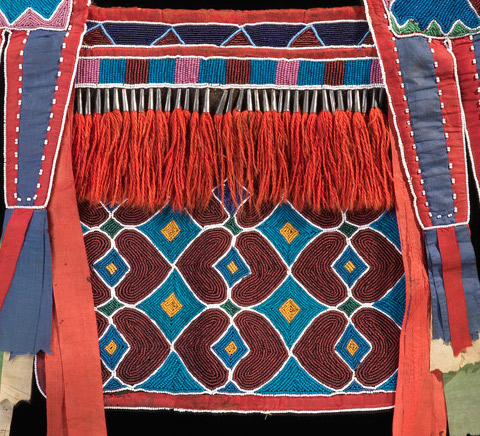 The designs on the bag are abstracted and symmetrical. White beads act as contour lines to help make the designs more visible to the naked eye
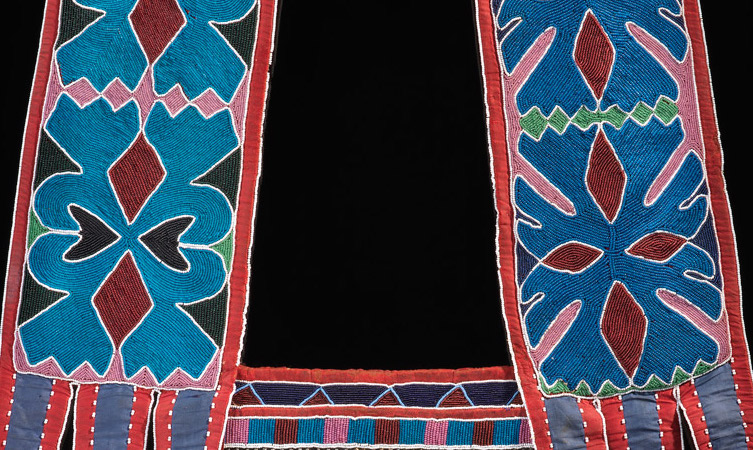 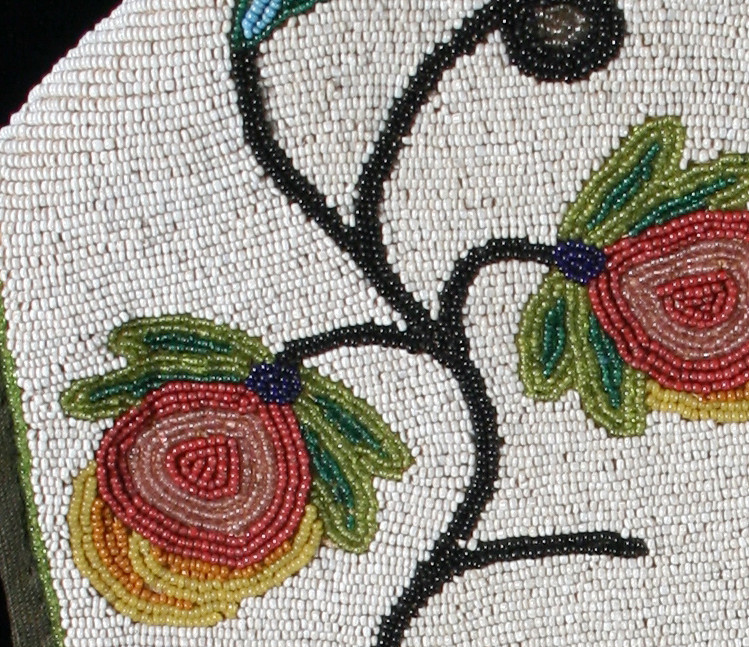 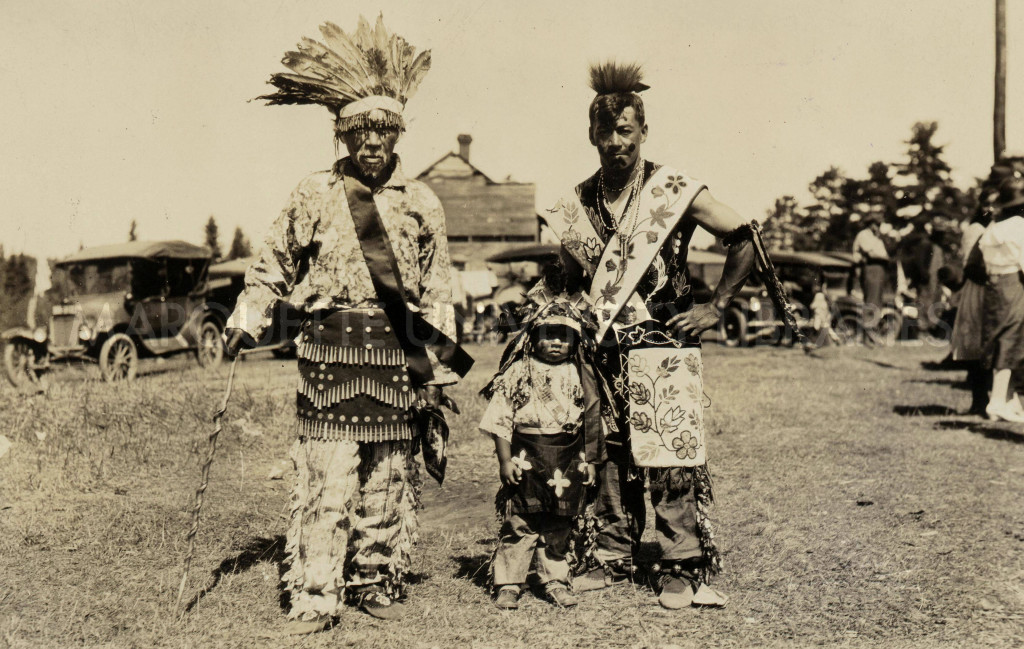 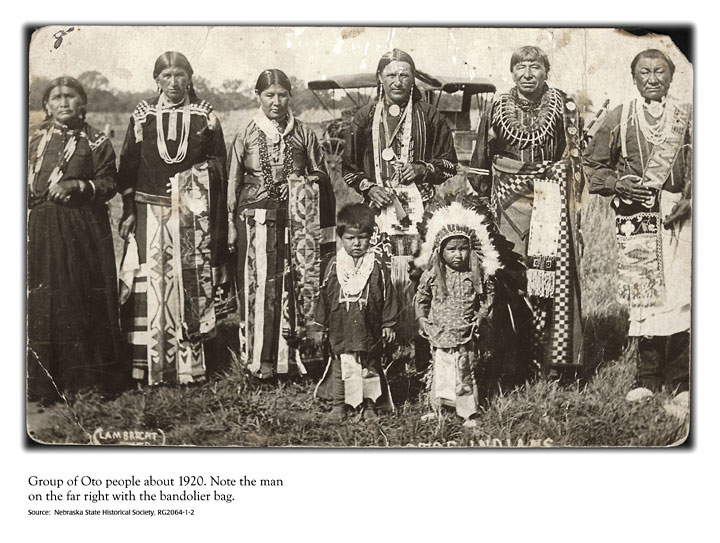 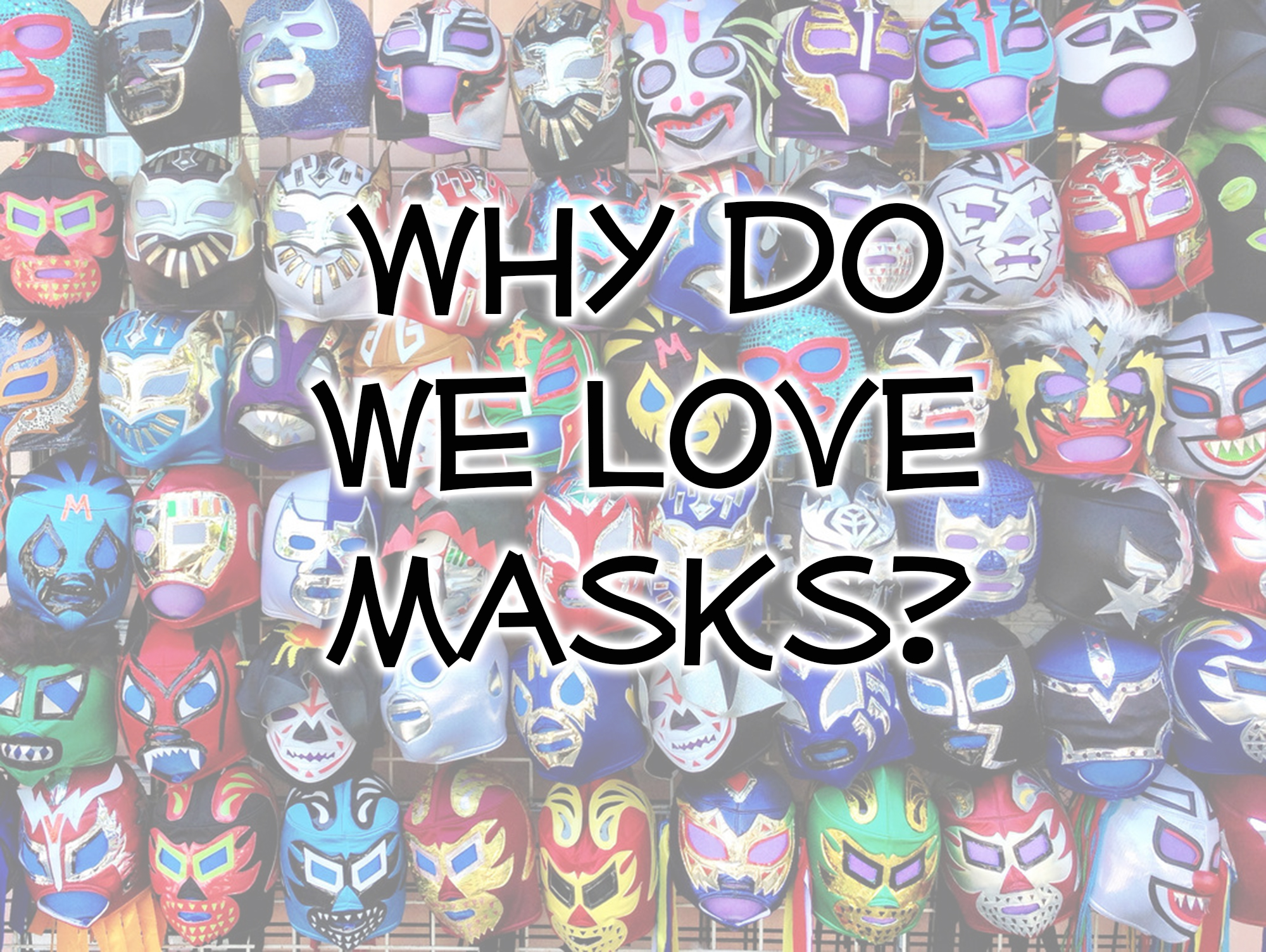 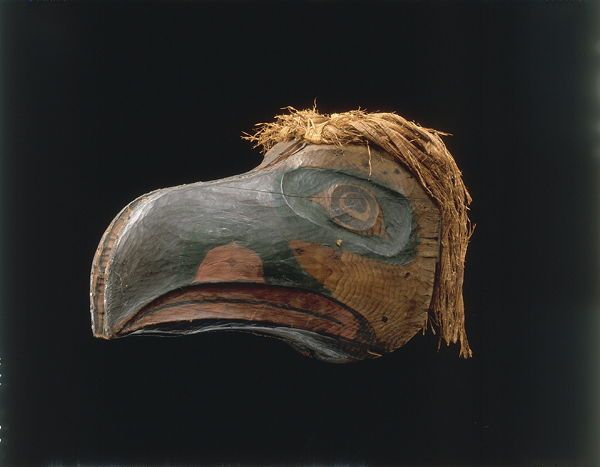 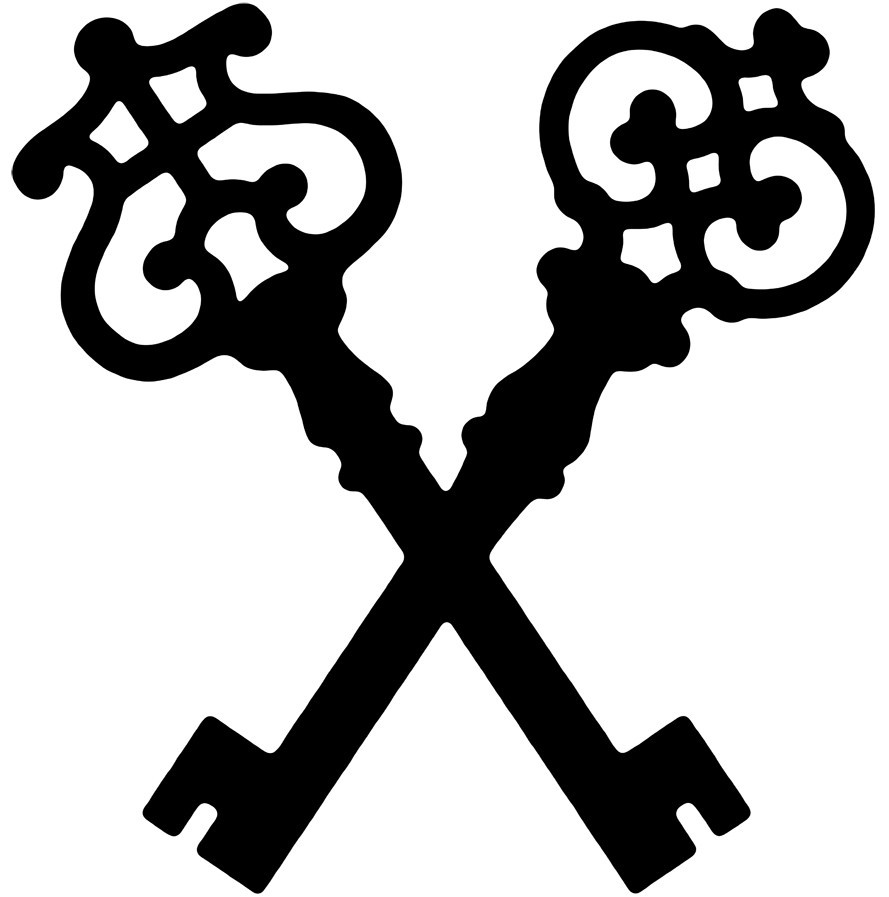 164. Transformation Mask
Kwakwaka’wakw
NW coast of Canada
1890
Wood
164. Transformation Mask
Kwakwaka’wakw
NW coast of Canada, 1890, Wood
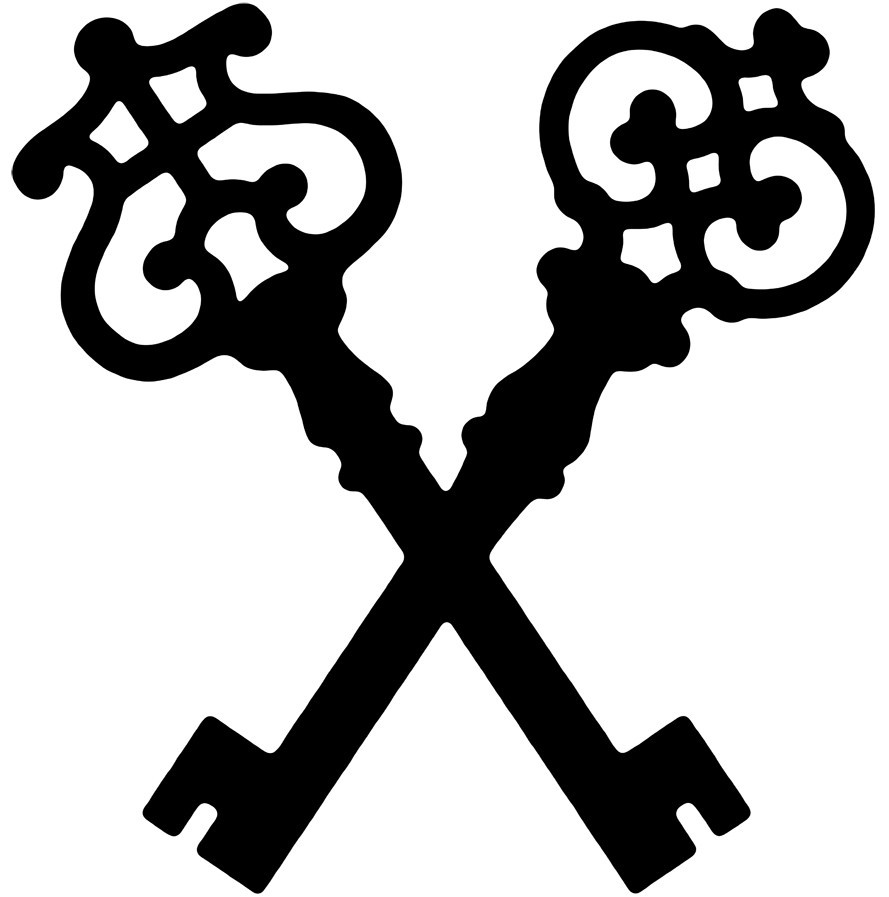 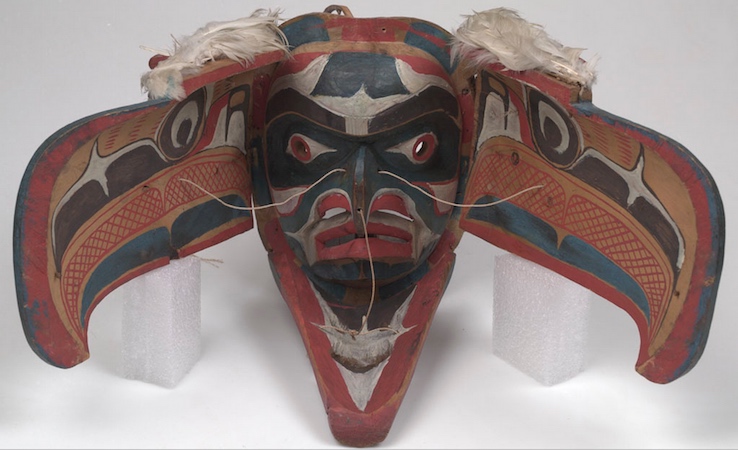 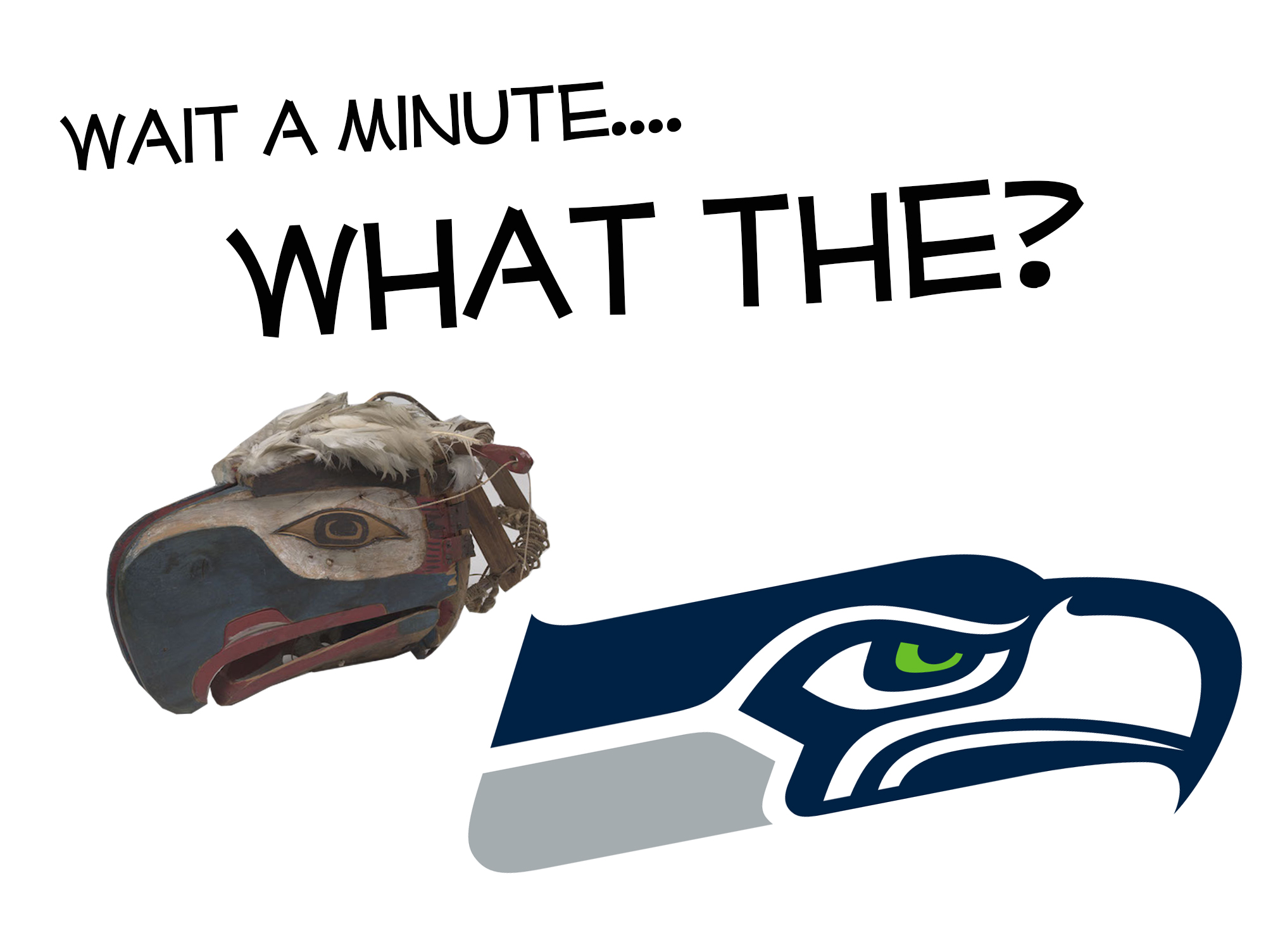 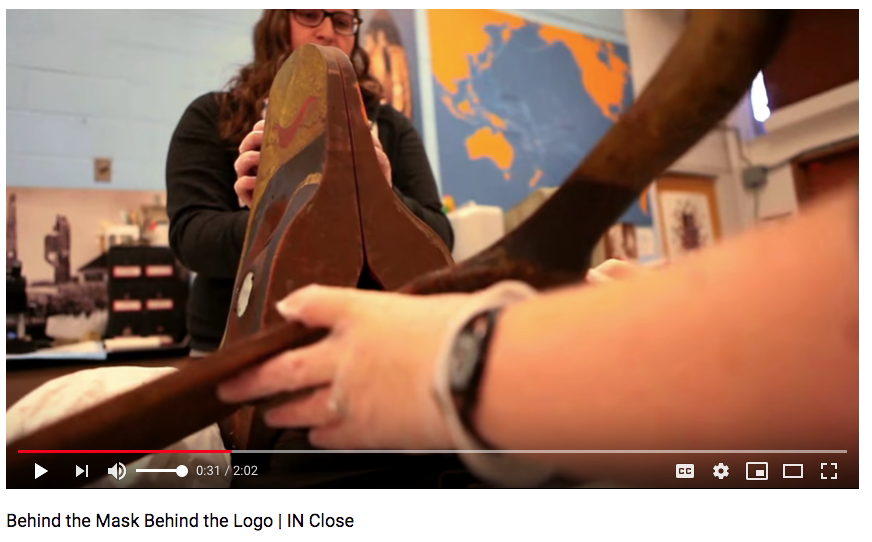 https://www.youtube.com/watch?v=8zxJkpBnOUU
Masks passed between family members of a specific clan (they could be inherited or gifted)

They were just one sign of a person’s status and rank, which were important to demonstrate within Kwakwaka’wakw society

A Potlatch was an opulent ceremonial feast at which possessions are given away or destroyed to display wealth or enhance prestige. Transformation masks were a central part to these rituals
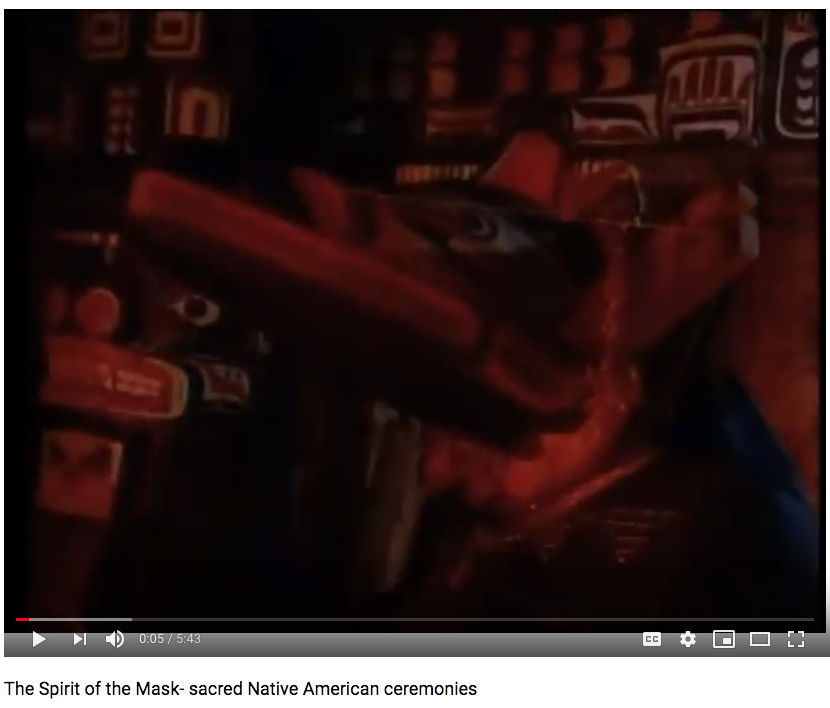 https://www.youtube.com/watch?v=f8WREmWxggU
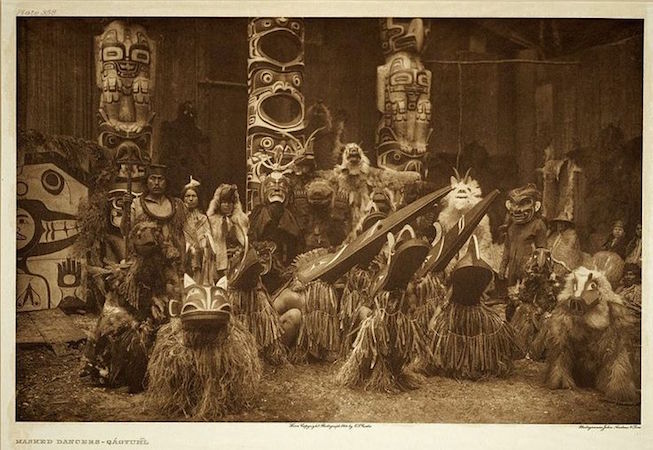 Potlatches were banned in 1885 until the 1950s because they were considered immoral by Christian missionaries who believed cannibalism occurred (for its part, the Canadian Government thought potlatches hindered economic development because people ceased work during these ritual celebrations). With the prohibition of potlatches, many masks were confiscated. Those that weren’t destroyed often made their way into museums or private collections. When the ban against potlatches was removed by the Canadian government, many First Nations have attempted to regain possession of the masks and other objects that had been taken from them. Potlatches are still practiced today among Northwest Coast peoples.
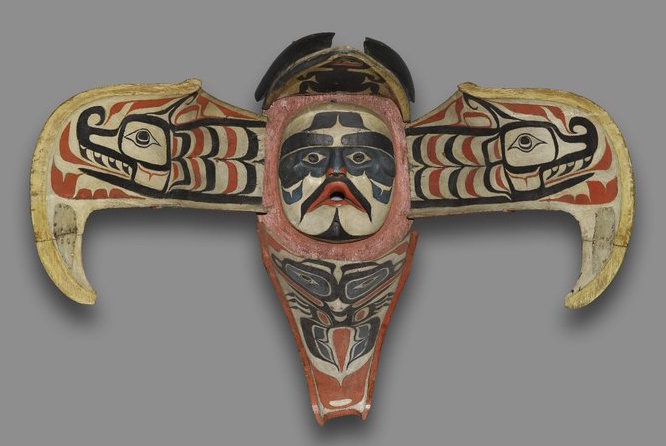 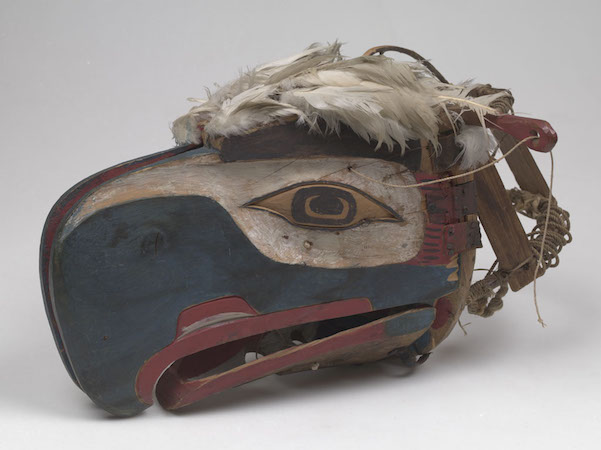 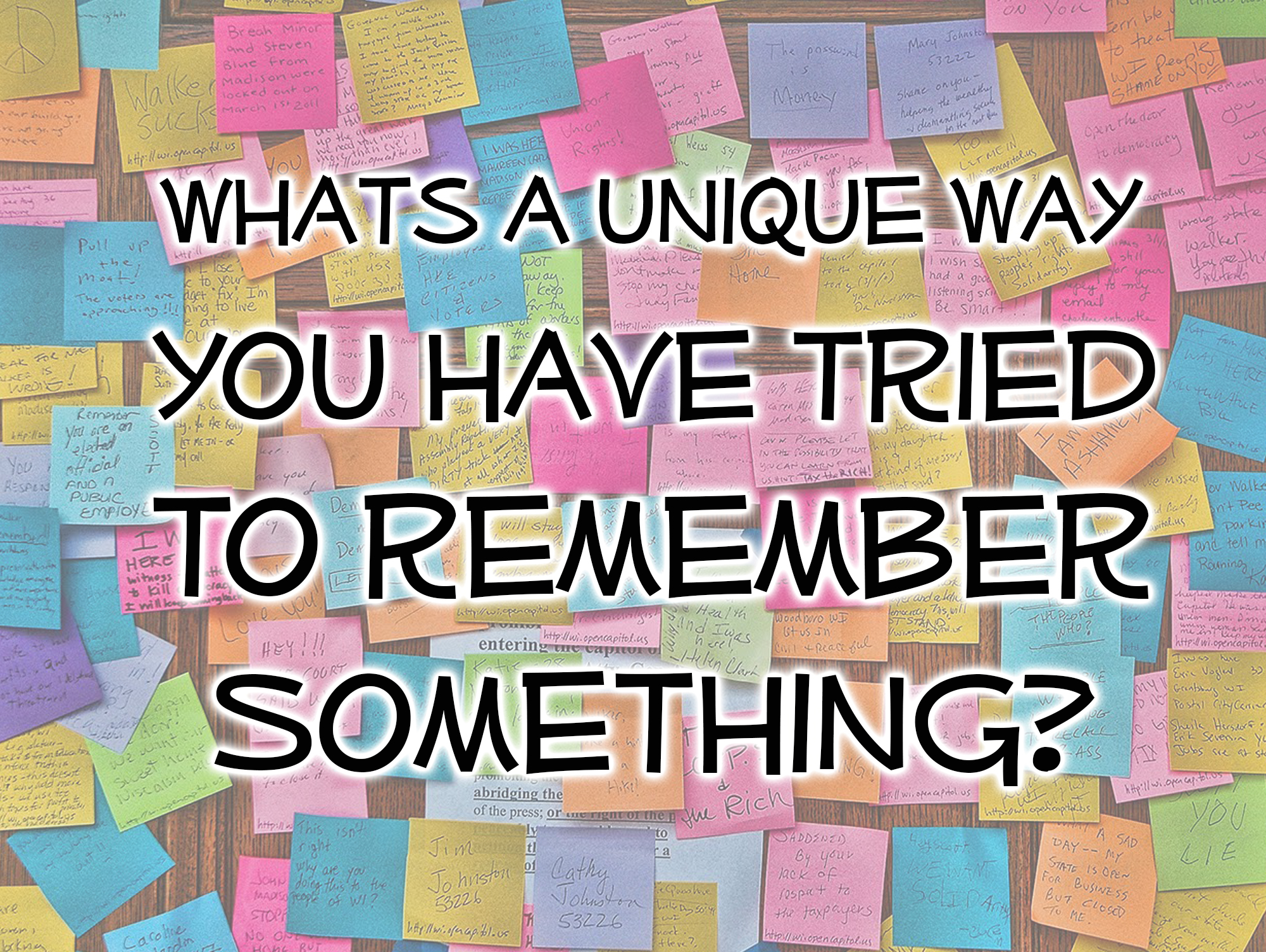 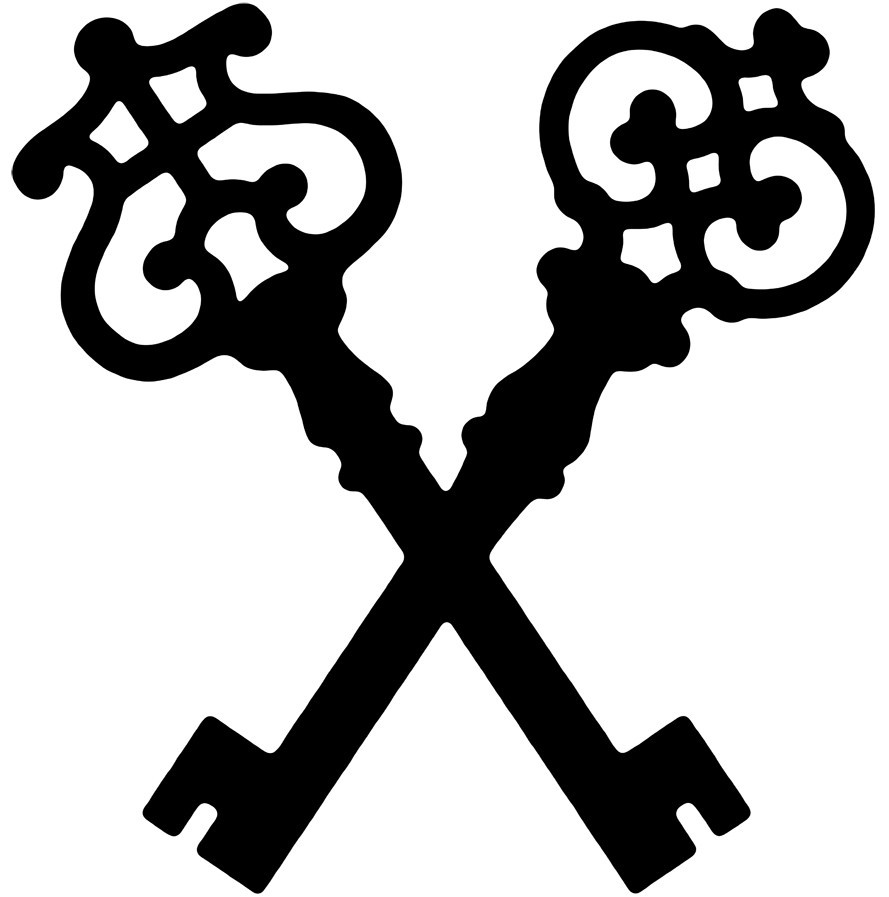 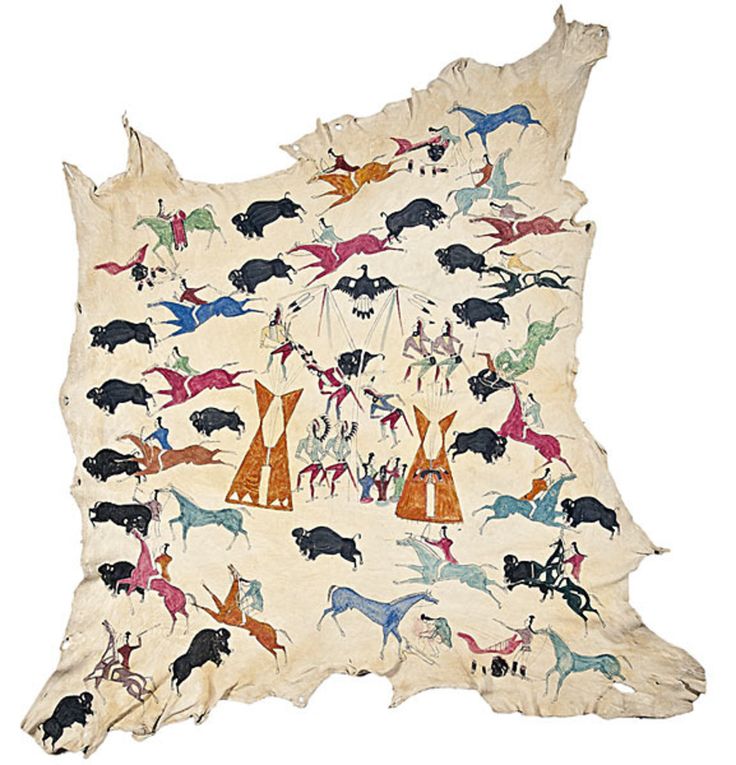 165. Painted Elk Hide
attributed to Cotsiogo 
Eastern Shoshone
1890 CE
Painted Elk Hide
Painting on animal hides is a longstanding tradition of the Great Basin and Great Plains people of the United States

This would include the Kiowa, Lakota, Shoshone, Blackfeet, Crow, Dakota, and Osage. 

While the earliest surviving hide paintings date to around 1800, this tradition was undoubtedly practiced much earlier along with other forms of painting like petroglyphs (rock engravings). 

Painting, in tandem with oral traditions, functioned to record history.

Artists decorated the hides with geometric or figural motifs. By the later nineteenth century certain hide artists began depicting subject matter that “affirmed native identity” and appealed to tourists. The imagery placed on the hide was likely done with a combination of
 free-hand painting and stenciling.
165. Painted Elk Hide
attributed to Cotsiogo 
Eastern Shoshone
1890 CE
Painted Elk Hide
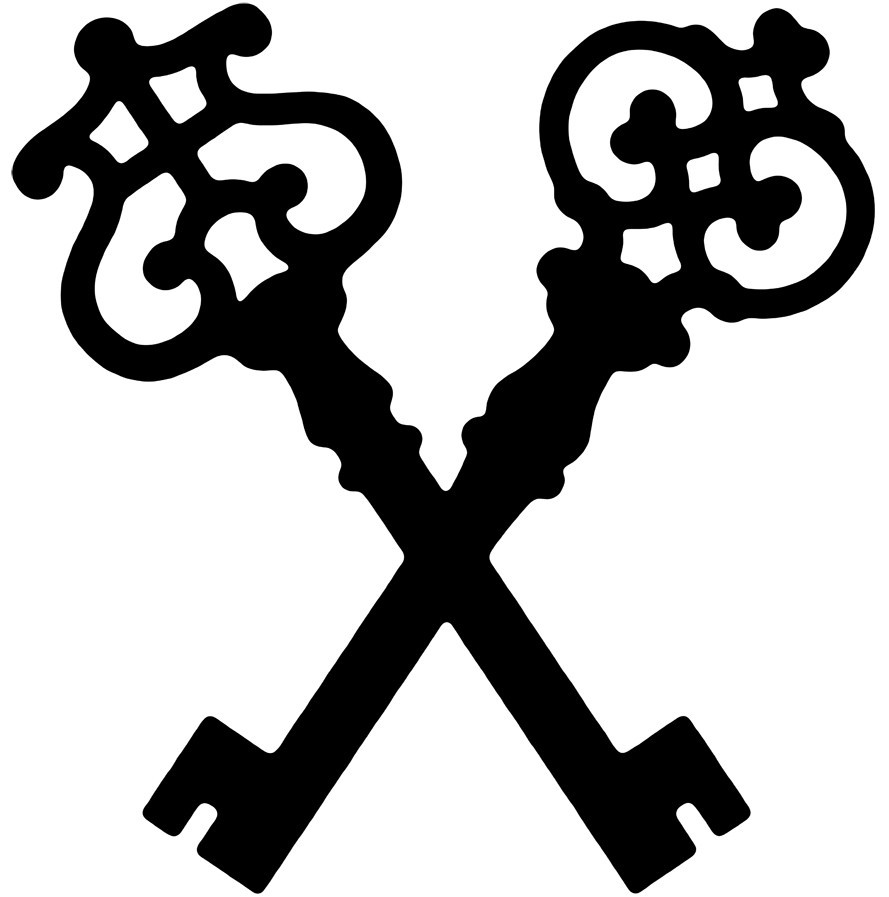 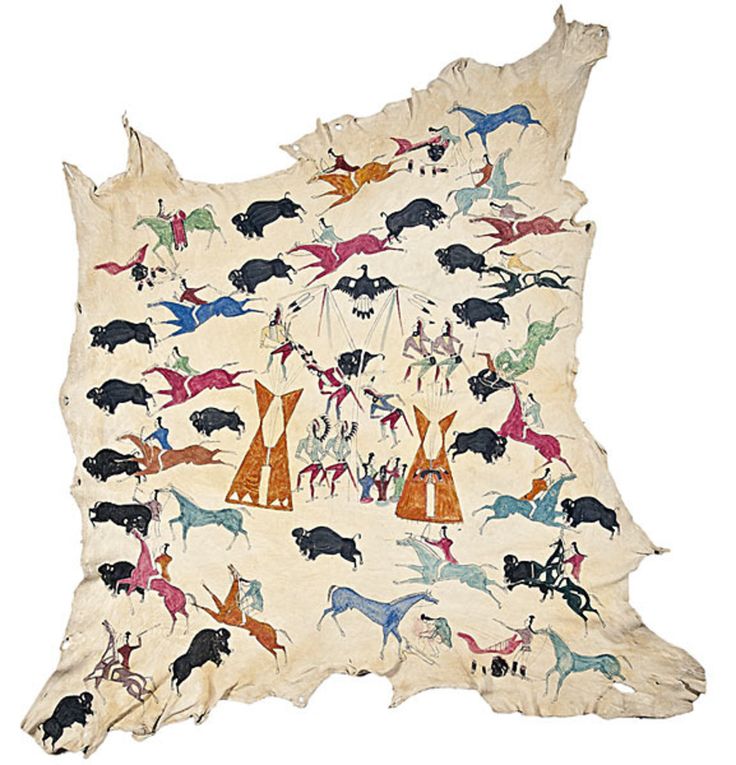 Men and women both painted on hides, but men usually produced the scenes on tipis (tepees), clothing, and shields. Many of these scenes celebrated battles and other biographical details.
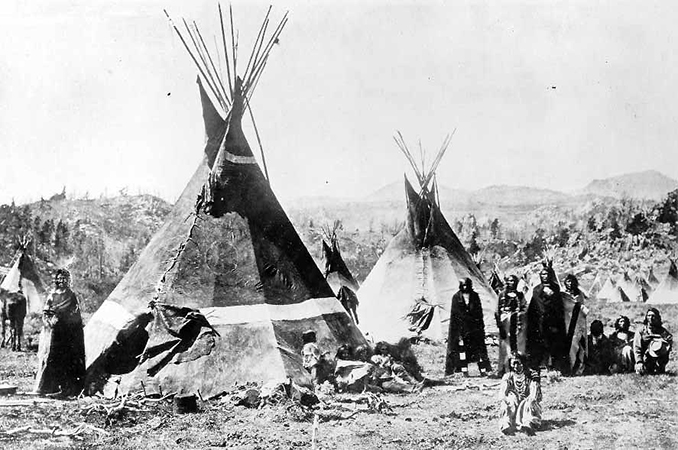 Cotsiogo 

Eastern Shoshone; pronounced “co SEE ko”

Also known by his Euro-American name, Cadzi Cody

A member of the Eastern Shoshone tribe

Painted on elk, deer, or buffalo hides using natural pigments like red ochre and chalk, and eventually paints and dyes obtained through trade
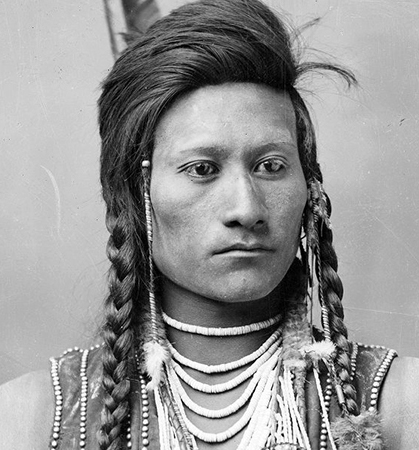 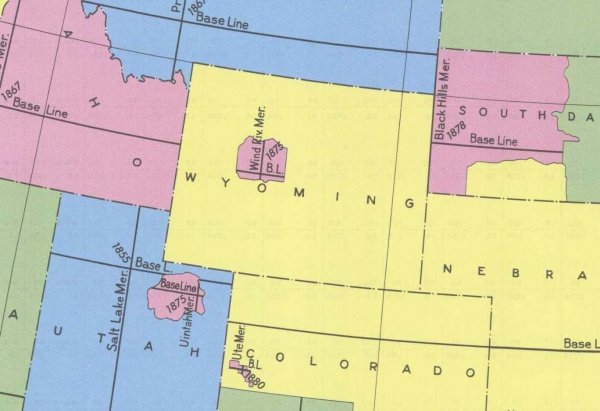 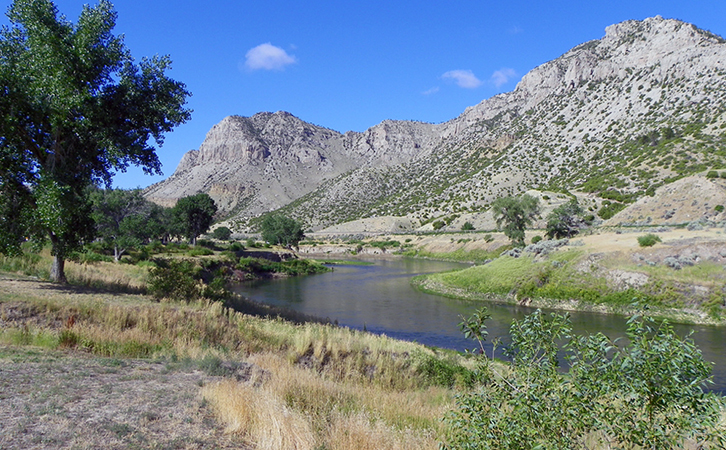 Cotsiogo was placed on the Wind River Reservation in central western Wyoming.

The Wind River Reservation is the size of Rhode Island and Delaware combined and had  been established by the Fort Bridger Treaty of 1868.

Prior to their placement on the Wind River Reservation, the Shoshone moved with the seasons and the availability of natural resources.
166. Black-on-black ceramic vessel
Maria Martinez and Julian Martinez
Pueblo, New Mexico, 1950 CE, Blackware ceramic
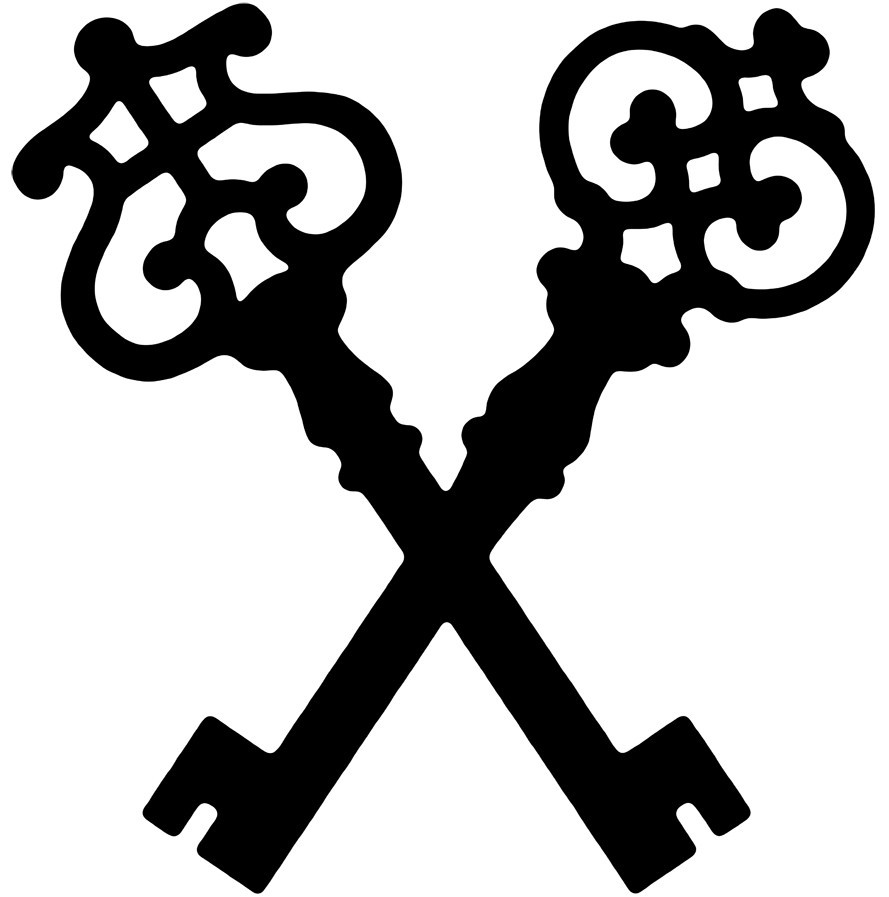 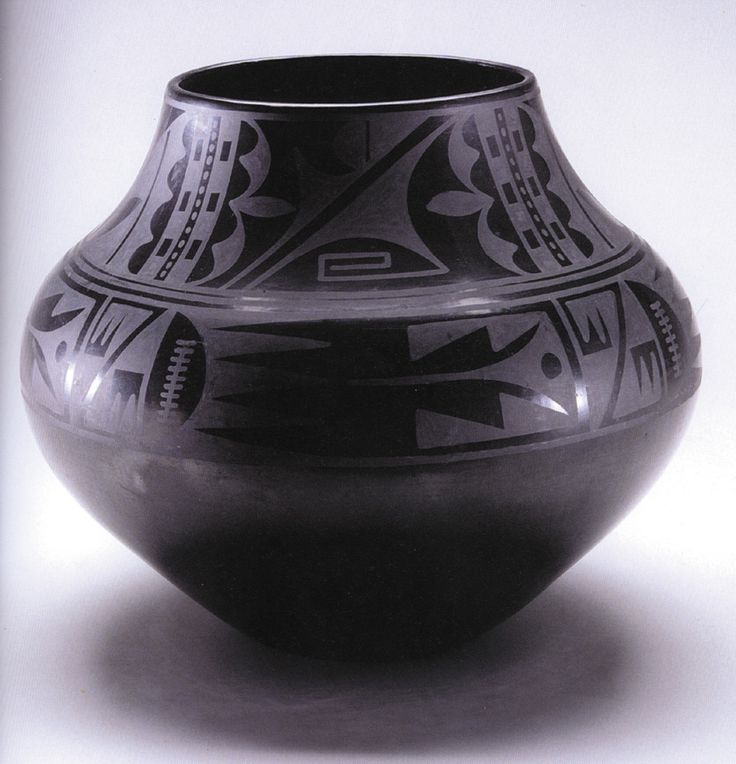 Maria Martinez

1887-1980

Pueblo of San Ildefonso, about 20 miles north of Santa Fe, New Mexico

one of the best-known Native potters of the twentieth century 

Know as an excellent ceramic craftswoman and for her connections with a larger, predominantly non-Native audience. 

Before the arrival of the railroad to the area in the 1880s, pots were used in the Pueblos for food storage, cooking, and ceremonies

Her work and her life had a wide reaching importance to the Native art world by reframing Native ceramics as a fine art.
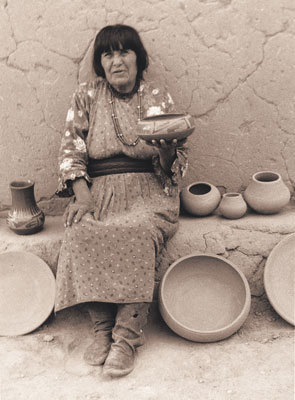 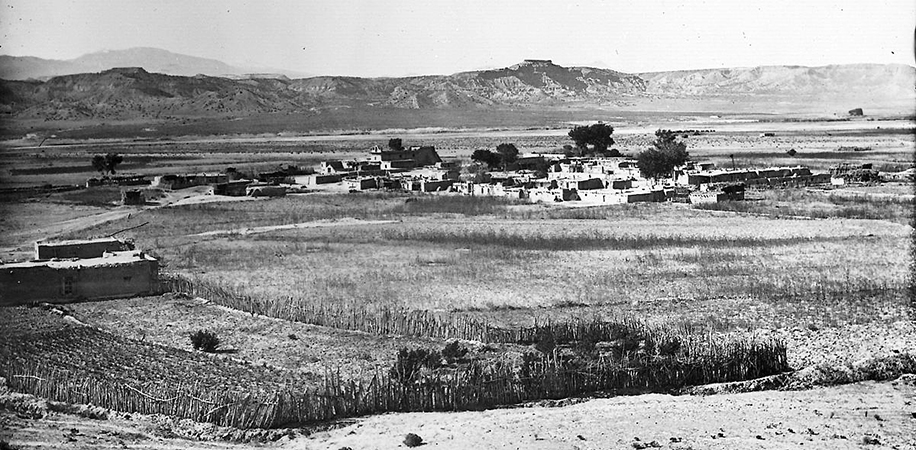 Maria Martinez

Even at a young age Maria was noted for being a skilled potter

She learned techniques that were used in the southwest for several millennia

All of the raw materials for her pottery are gathered locally and carefully processed by the community – They make their own clay!
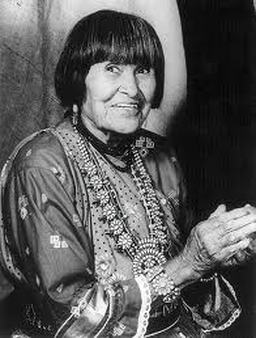 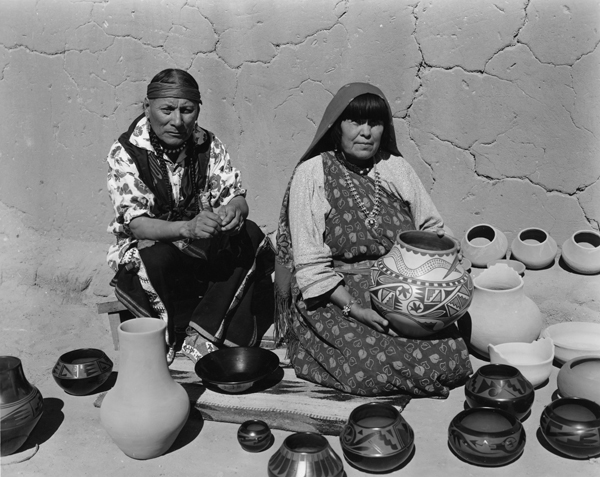 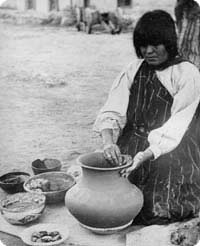 Making ceramics in the Pueblo was considered a communal activity, where different steps in the process were often shared. The potters helped each other with the arduous tasks such as mixing the paints and polishing the slip.
What do you think her ceramics are worth?
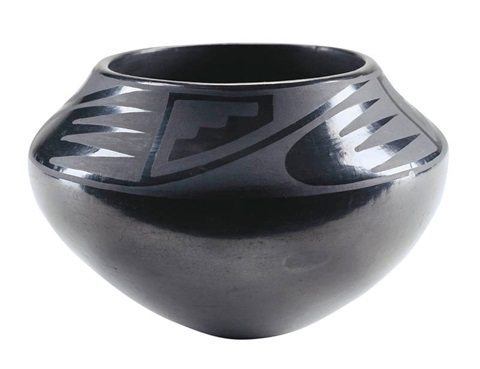 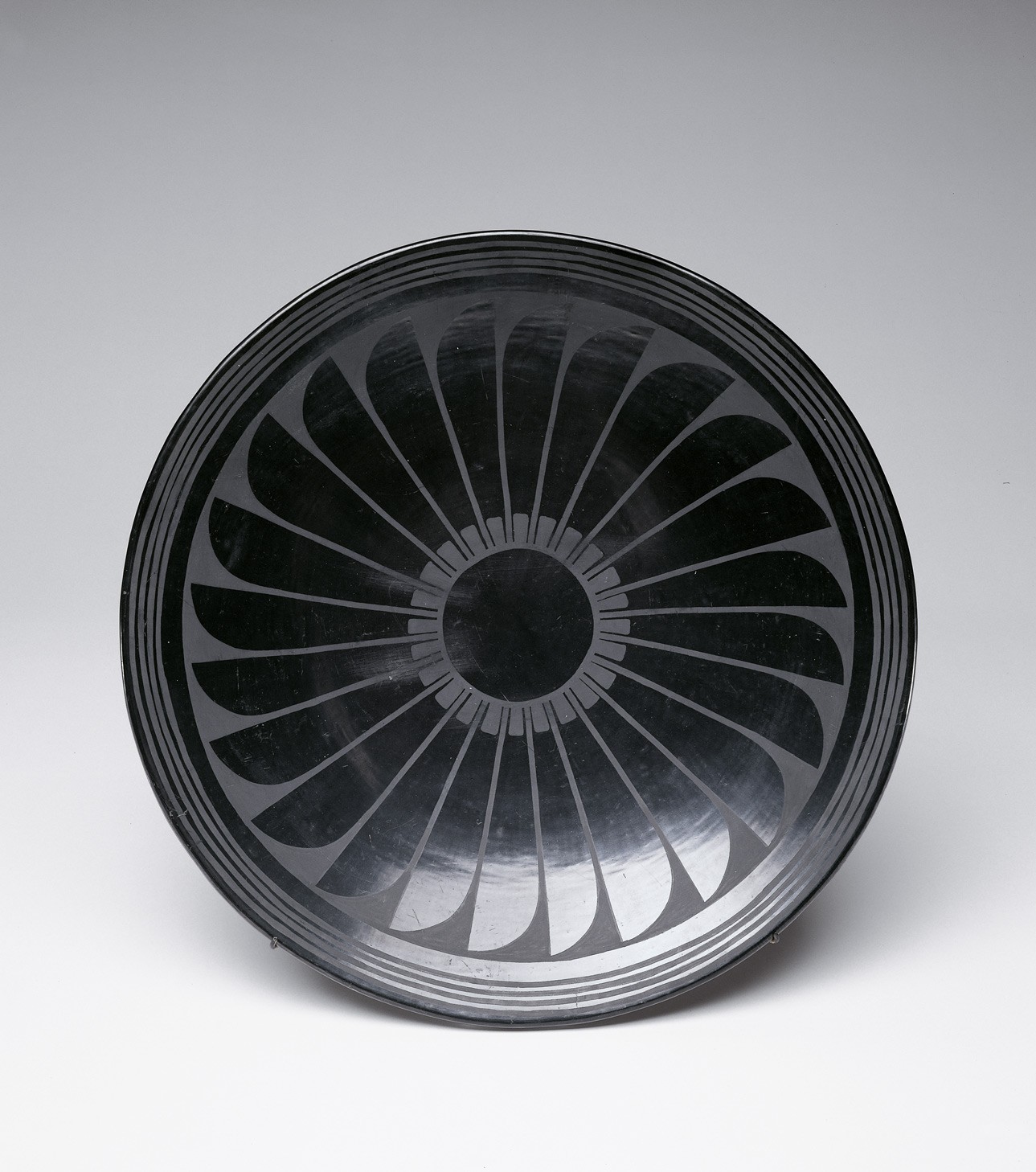 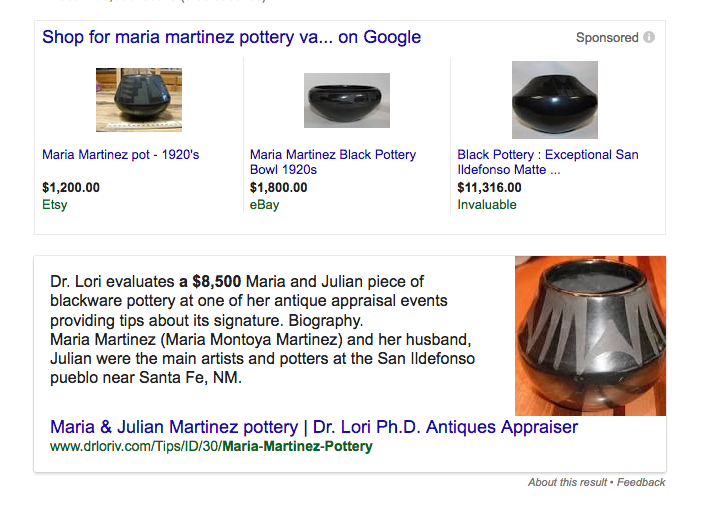 Helping her Pueblo (community) was of extremely important to Ms. Martinez. She lived as a proper Pueblo woman, avoiding self-aggrandizement and insisting to scholars that she was just a wife and mother even as her reputation in the outside world increased. 

To help other potters in the Pueblo, Ms. Martinez was known to have signed the pots of others, lending her name to help the community….

What do you think of that?

Is that okay?
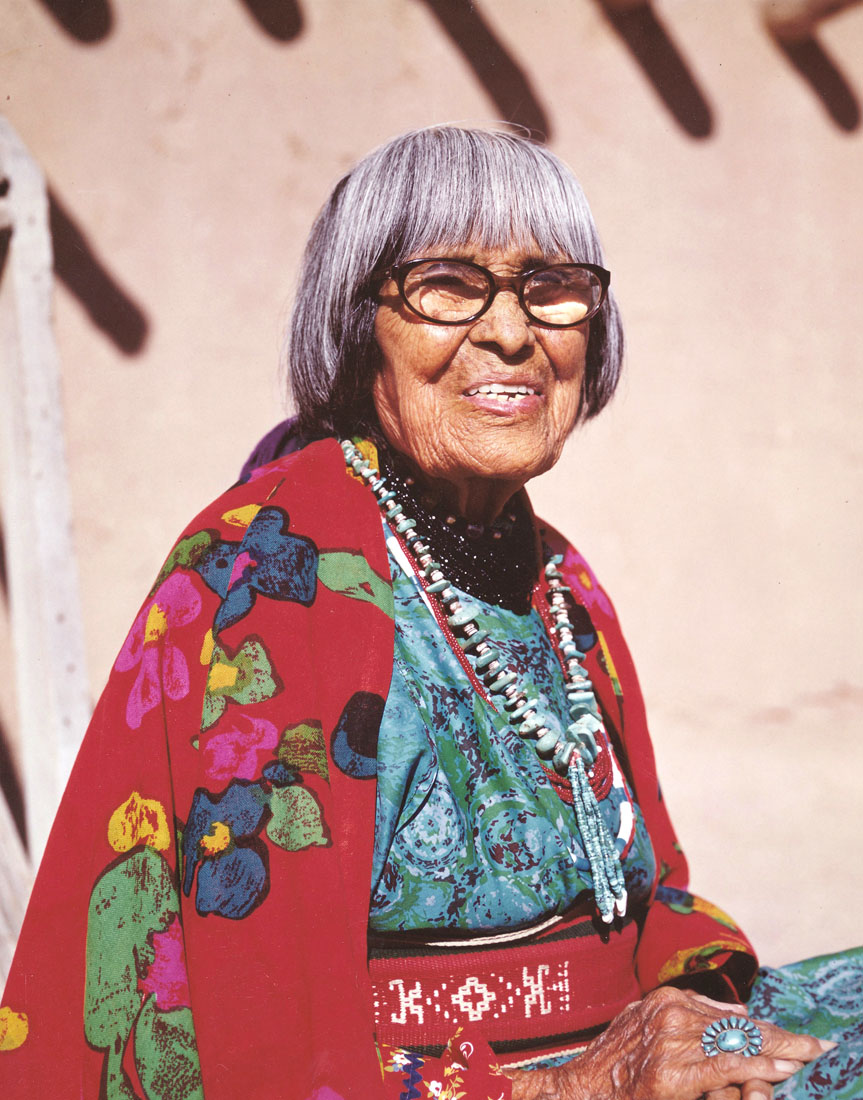 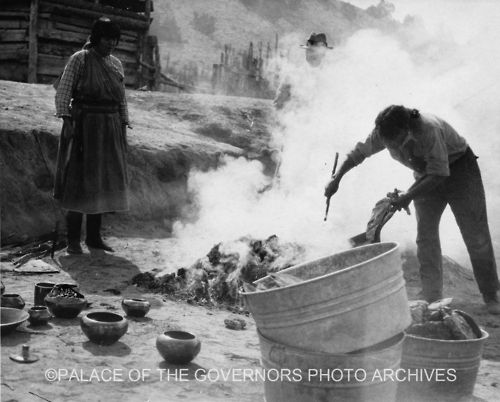 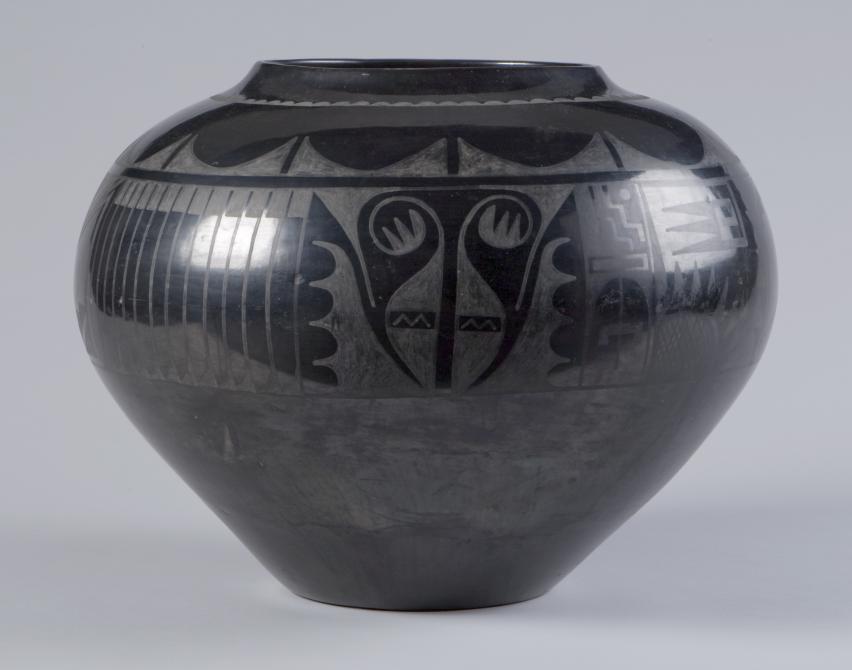 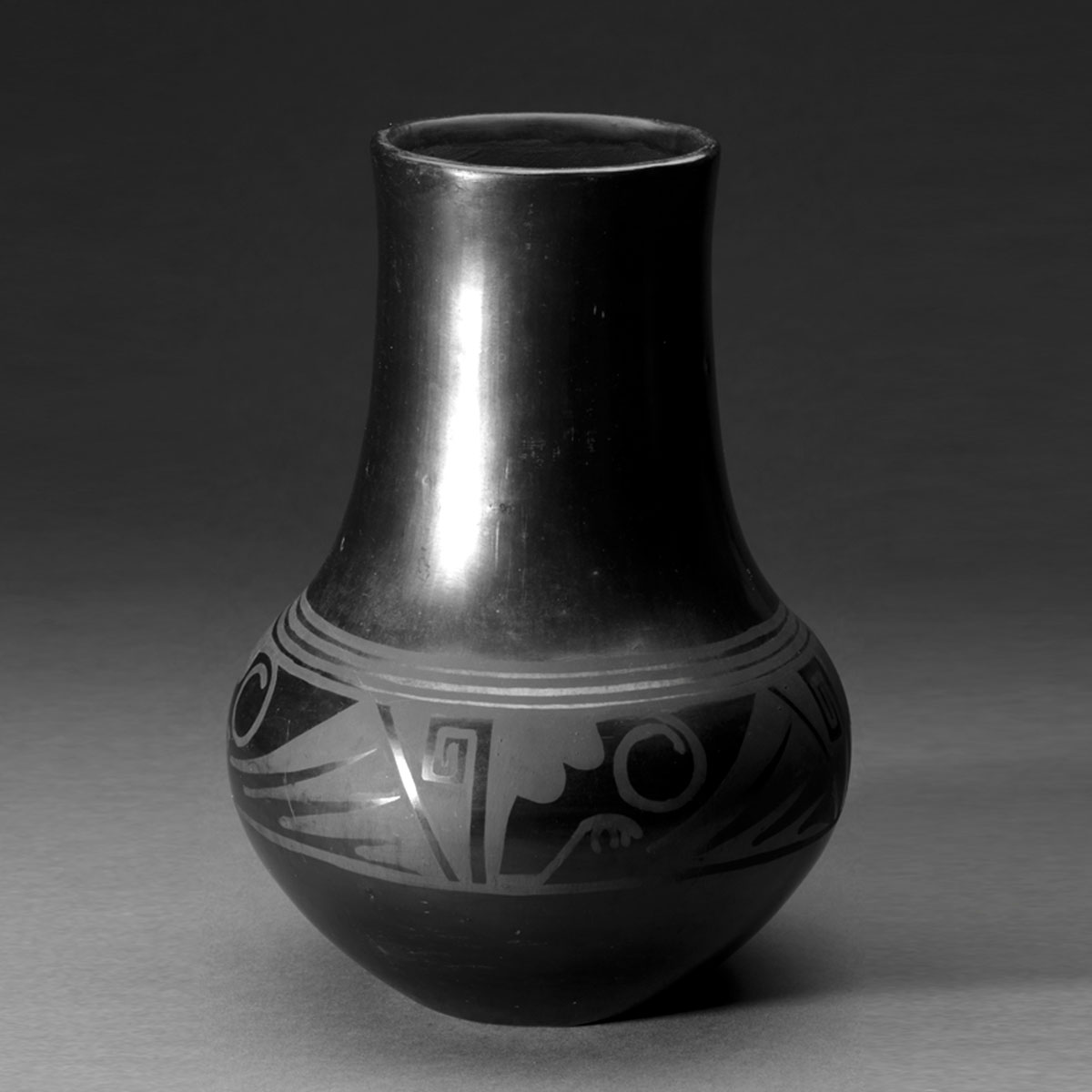 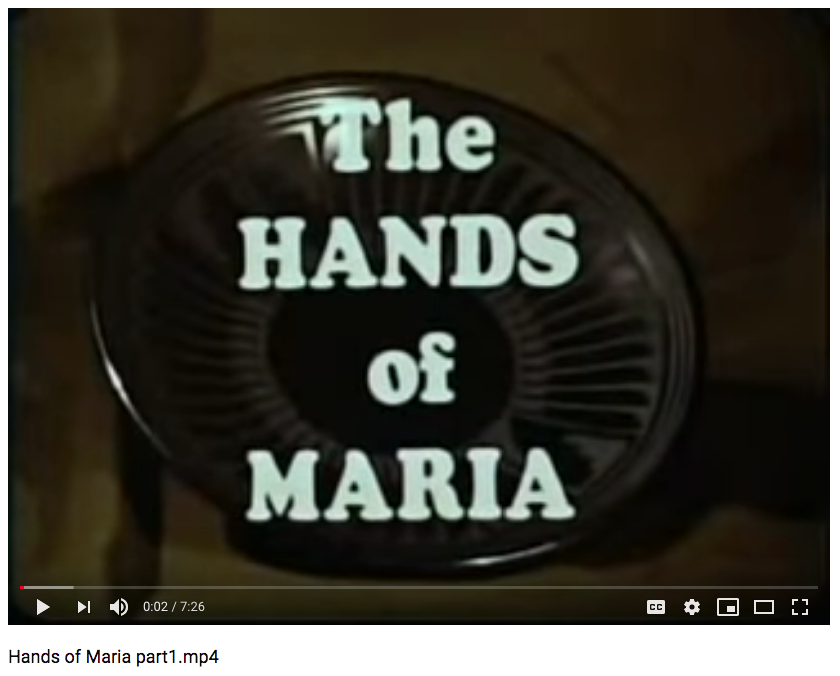 https://www.youtube.com/watch?v=7AhX1MhvAG8
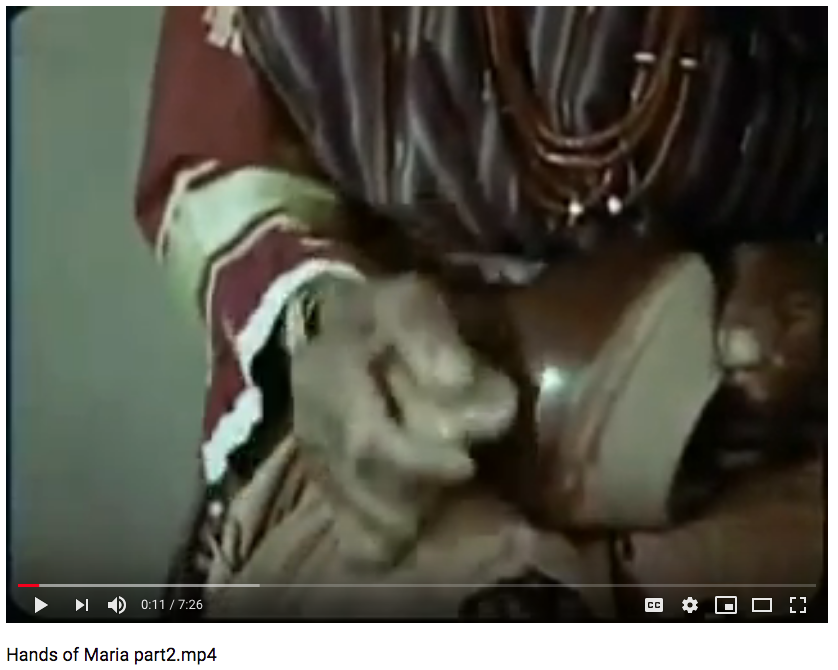 https://www.youtube.com/watch?v=1zrTO1KYhQs
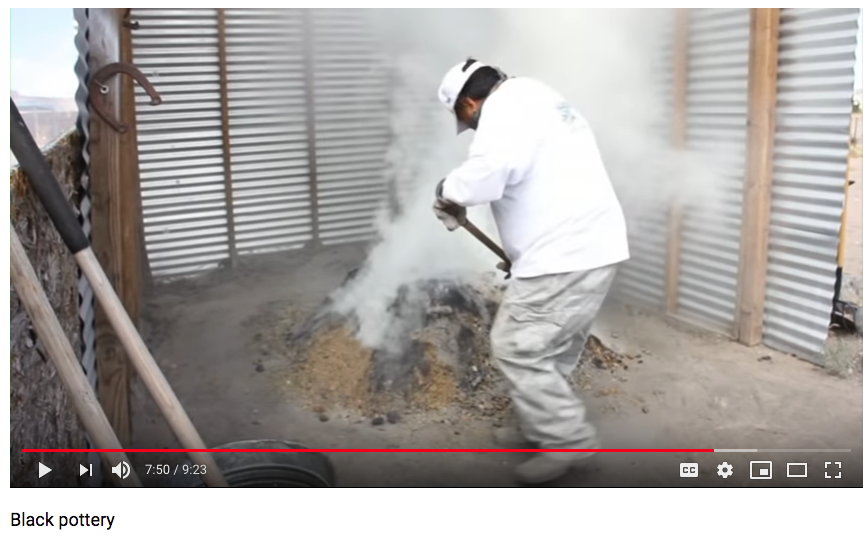 https://www.youtube.com/watch?v=nyHL7kF_c0o